История Моей Родины в песнях
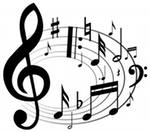 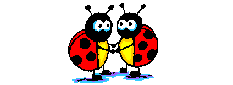 С чего начинается Родина…
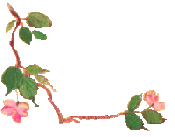 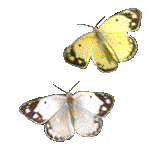 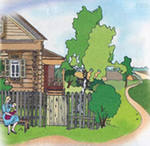 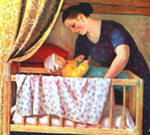 Ширь полей…Степей необъятный простор….
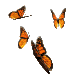 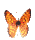 Ясное небо…Прохлада воды….
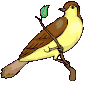 Древний Кремль…Блеск куполов….
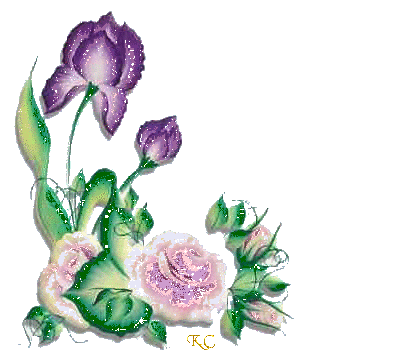 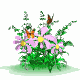 Русь великая…Русь свободная…..
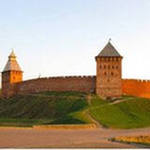 «Смело ,товарищи, в ногу!»
Леонид     Радин
пролетарский поэт, ученый, революционер. Один из талантливых учеников Д. И. Менделеева.
« Вставай , страна огромная!»
Александр 
александров
Василий
 лебедев-кумач
« Вставай , страна огромная!Вставай на смертный бой…»
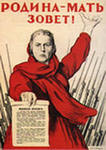 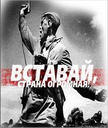 « Москва майская»
Василий Лебедев- Кумач
Даниил и Дмитрий Покрасс
Утро красит нежным светом стены древнего кремля….
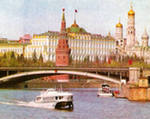 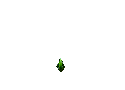 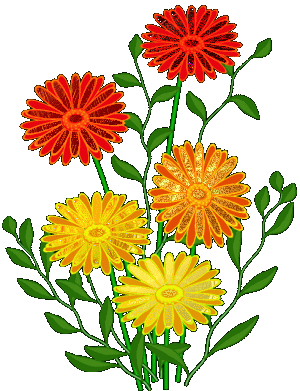 « Катюша»
Матвей блантер
Михаил исаковский
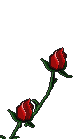 Пусть он землю бережет родную, А любовь Катюша сбережет.
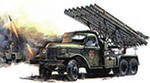 « В землянке»
Алексей Сурков
Константин листов
Мне в холодной землянке тепло от твоей негасимой любви…
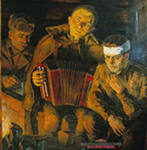 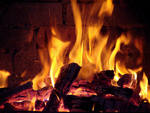 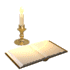 « День победы»
Владимир харитонов
Давид тухманов
День победы
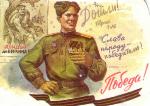 Дни и ночи битву трудную вели.
Этот день мы приближали как могли.
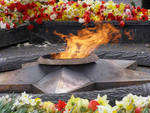 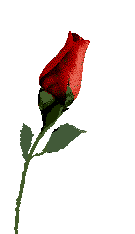 «Если бы парни »
Евгений долматовский
Василий 
соловьёв- седой
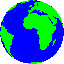 Парни, парни! Это ваше дело землю от пожаров уберечь!
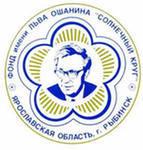 « Огромное небо»
Оскар 
фельцман
Робетр рождественский
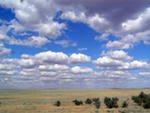 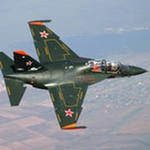 « Пусть всегда будет солнце»
Лев ошанин
Аркадий островский
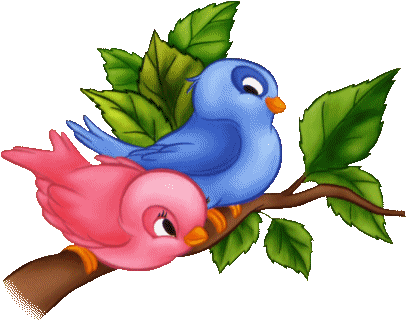 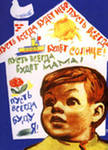 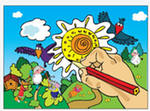 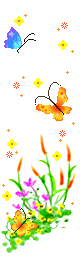 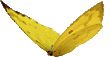 Моя Родина - РОССИЯ
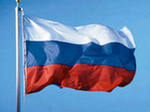